CR-GR-HSE-701 Gestion des urgences et des crises​
Différences entre la CR-GR-HSE-701 et la règle CR-MS-HSEQ-801
Objet: Exigences pour maintenir un état de préparation suffisant pour faire face à une situation d’urgence ou de crise et pour en atténuer les conséquences. Couvre la gestion des urgences et des crises à trois niveaux : entités et filiales, branches et support de crise Groupe.
Champ d’application: Applicable par toutes les entités et filiales du groupe.  
Remplace: 
DIR-GR-SEC-020 Gestion de crise
CR-MS-HSEQ-801 Gestion de crise

Date de publication dans REFLEX: 30/09/2019.
Date d’application: 3 mois après publication.
COMPOSANTES DE LA PRÉPARATION AUX URGENCES ET CRISES
Filiale 
et/ou Branche/Groupe
Organisation & ressources

Formation

Exercises de grande ampleur & Tests 

Locaux et équipements de cellule d’urgence/        de crise

Documents support & logiciels

Livret d’urgence
Gestion de crise & support
Site 
et/ou 
Filiale
Plan anti-pollution
Plan de sûreté
Plan d’urgence
Autre plans
Scenarios d’accident
Scenarios de menaces
Autres scenarios
Analyse des risques
Figure 1: Composantes de la préparation aux urgences et crises
REVUE DES EXIGENCES: Préparation aux urgences et aux crises
Exigence 3.1.1 : Analyse des risques et évaluation des scénarios
Les scénarios d’urgences et de crises et leurs conséquences, identifiés dans les études ou les évaluations de risque, sont analysés pour développer des stratégies d’intervention, une organisation et des ressources appropriées.
L'analyse comprend les aspects juridiques et les autres obligations de conformité applicables.
Pas de changement


Exigence 3.1.2 : Plans d’urgence
Les plans d'urgence sont établis en fonction des besoins de l’entité ou de la filiale, tels qu’ils sont identifiés dans l’exigence 3.1.1.
Les plans d’urgence sont mis à la disposition de la division en charge de la gestion de crise et de la lutte anti-pollution et d’autres équipes de support telles que définies par la Branche concernée pour permettre un soutien en cas de crise conformément à cette règle.
Pas de changement
REVUE DES EXIGENCES: Préparation aux urgences et aux crises
CELLULE DE SUIVI DE CRISE (CSC)
Exigence 3.1.3 : Organisation de gestion des urgences et des crises
La structure organisationnelle de gestion des urgences et des crises est mise en place.
La structure organisationnelle prédéfinie est évolutive en fonction de la nature, de la complexité, de la durée et de l’éventuel développement de la situation d’urgence ou de crise.
Dans les pays où plusieurs entités du Groupe sont présentes, le Country Chair assure la coordination et l'aide mutuelle.
Les rôles et responsabilités sont définis.

Formalisation d'une nouvelle exigence déjà en pratique depuis le mémo "Country Chair Chair roadmap Implentation plan" (1 Oct 2017).
Soutien de crise
DIRECTEUR DE CSC 
(fonctions permanentes : COM, JUR, RH) 
+ assistance
ASSISTANCE
CELLULE DE MANAGEMENT DE CRISE (CMC)
Réponse stratégique
DIRECTEUR DE CMC
(fonctions permanentes : COM, JUR, RH) 
+ assistance
INCIDENT MANAGEMENT TEAM (IMT)
CELLULE DE MANAGEMENT DE L’URGENCE (CMU)
Réponse tactique
RESPONSABLE D’INCIDENT  / 
RESPONSABLE CMU
RESPONSABLE SUR SITE
(Gestionnaire du site)
Intervention d’urgence
EQUIPES D’INTERVENTION D’URGENCE: 
Incendie/équipe d’intervention, premiers soins/infirmiers, évacuation etc.
Figure 2 : Structure organisationnelle de gestion des urgences et des crises
REVUE DES EXIGENCES: Préparation aux urgences et aux crises
Exigence 3.1.4 : Installations et équipements pour cellule d’urgence et de crise
Les installations sont conçues de manière appropriée, dimensionnées et pré-équipées pour accueillir les équipes d'urgence et de crise et les fonctions associées.
La localisation des installations et des équipements associés, y compris pour les salles et les équipements de secours, est documentée dans le plan d’urgence et communiquée aux équipes d'urgence et de crise.
Pas de changement

Exigence 3.1.5 : Formation
Toutes les personnes susceptibles de participer à une intervention d'urgence ou de crise suivent une formation initiale et une formation de recyclage selon leurs fonctions respectives.
Pas de changement
REVUE DES EXIGENCES: Préparation aux urgences et aux crises
Exigence 3.1.6 : Exercices et tests
Les fréquences et les types d'exercices et tests d'intervention d'urgence ou de crise sont définis dans le plan d’urgence correspondant. Les exercices et tests sont basés sur des risques analysés et/ou des scénarios d’accidents.
Un exercice de grande ampleur (EGA) est réalisé pour les sites exposés à des risques technologiques ou environnementaux significatifs, au minimum une fois par an, en impliquant au moins un site et le siège de l’entité ou de la filiale.
Les membres des équipes d'urgence et de crise participent à un exercice ou à un test au moins tous les 3 ans.
Nouvelle exigence concernant les membres des équipes d’urgence et de crise

Exigence 3.1.7 : Protocoles d’information et de communication
Des moyens et des procédures pour l’information et la communication dans les cas d’urgence et de crise sont mis en place, notamment :
sur site (lieu de la situation d’urgence ou de crise) ;
entre l’équipe de gestion des urgences et des crises du site et celle de l'entité ou de la filiale ;
entre l’entité ou la filiale et la Branche ou le Groupe (assistance en cas de crise) ;
avec les communautés et les parties prenantes environnantes, y compris le personnel interne, les autorités, le public et les médias.
Pas de changement
REVUE DES EXIGENCES: Gestion des urgences et des crises
Le processus de gestion des urgences et des crises comprend 6 phases clés.
MOBILISATION
ALERTE
REX
TRAITEMENT DES URGENCES 
ET 
DES CRISES
DE-MOBILISATION
DE-BRIEFING
Figure 3 : processus de gestion des urgences et des crises
REVUE DES EXIGENCES: Gestion des urgences et des crises
Exigence 3.2.1 : Schémas d’alerte
Les schémas d'alerte sont documentés dans les plans d’urgence pour les canaux d’astreinte et hiérarchiques.
Ils définissent la chaîne d’alerte depuis le lieu de la situation d’urgence ou de crise, vers les cellules de réponse tactiques et stratégiques de la filiale, jusqu'à l’assistance de crise au niveau de la Branche et/ou du Groupe.
Le canal d’astreinte est accessible et opérationnel 24 heures sur 24. Les rôles et consignes d’alerte simultanée des contacts d’astreinte et hiérarchiques sont définis et communiqués aux personnes concernées.
Pas de changement

Exigence 3.2.2 : Mobilisation
Les conditions et les responsabilités pour l'activation du plan d’urgence, la mobilisation des équipes et des cellules d'intervention d'urgence et de gestion de crise appropriées sont définies dans le plan d’urgence.
Pas de changement
REVUE DES EXIGENCES: Gestion des urgences et des crises
Exigence 3.2.3 : Traitement des urgences et des crises – planification des actions
La méthodologie FISA (Facts, Impacts, Stakeholders, Action Plan : recueil des faits, cartographie des impacts, liste des parties prenantes, plan d’actions), y compris PEARL (People, Environment, Assets, Reputation, Liabilities : personnes, environnement, actifs, réputation, juridique), ainsi qu’un processus de planification formel sont utilisés pour systématiquement développer, mettre en œuvre, suivre et documenter les plans d'action d'interventions d’urgence et de crise.
Nouvelle Exigence : La méthodologie FISA est nouvelle, mais déjà en pratique dans certaines filiales.

Exigence 3.2.4 : Traitement des urgences et des crises – mobilisation de ressources externes
Des accords sont mis en place pour la mobilisation de ressources locales et/ou régionales spécifiques en rapport avec les scénarios d’urgence et de crise définis.
Des call-out authorities sont identifiés et désignés pour mobiliser des ressources prévues par les accords-cadres du Groupe.
Pas de changement
REVUE DES EXIGENCES: Gestion des urgences et des crises
Exigence 3.2.5 : Traitement des urgences et des crises – gestion des données
Un système robuste d’enregistrement et de conservation de la documentation (ex. : chronogrammes, plans d'actions, journaux d’activités, formulaires, correspondance écrite) est mis en place. Il est mis à disposition pour le retour d’expérience (REX), et à des fins juridiques et d'enquête pendant ou après une urgence ou une crise. 
Pas de changement

Exigence 3.2.6 : Débriefing
Une fois la situation d'urgence ou de crise terminée, ou après un exercice ou un test, un débriefing est réalisé et enregistré.
Pas de changement
REVUE DES EXIGENCES: Gestion des urgences et des crises
Exigence 3.2.7 : Démobilisation
Le responsable sur site, le responsable tactique (« directeur IMT / CMU ») et les responsables des cellules stratégique (« directeur CMC ») et de suivi (« directeur CSC ») lancent la démobilisation de leur personnel respectif et les réaffectent à leurs activités normales (voir figure 2).
Pour un accident de grande ampleur et complexe, un plan de démobilisation formel est nécessaire pour une démobilisation contrôlée et progressive des ressources et des personnels. Les données, équipements et autres éléments de preuve sont conservés à des fins d'enquête.
Pas de changement
REVUE DES EXIGENCES: Amélioration continue et REX
Exigence 3.3.1 : Amélioration continue
À la suite d'un exercice, d’un test ou d’une situation d’urgence ou de crise, les actions correctives et d'amélioration identifiées sont, le cas échéant, documentées dans un rapport.
Un plan d'action est développé et toutes les actions sont enregistrées et suivies dans les outils de reporting respectifs.
Lorsque des leçons importantes peuvent être partagées, un REX ou une Alerte sécurité est produit.
Pas de changement

Exigence 3.3.2 : Revue du plan d’urgence
Les plans d’urgence sont revus au moins une fois tous les 5 ans ou lorsqu’une des situations suivantes se produit :
changement d'installations, d'opérations, d'environnement, de procédés, ou de types et de volumes des substances dangereuses manipulées ayant un impact sur les scénarios et les conséquences d’une urgence ou d'une crise ;
changements organisationnels pouvant avoir un impact sur la capacité de réaction en situation de crise ou d’urgence ;
retour d'information significatif d'un exercice, d’un test ou d'un accident ;
recommandations d'un REX interne, d'un évènement à haut potentiel (high potential incident : HIPO) d'une Alerte sécurité, ou des enseignements externes ; § changements dans les règles ou règlementations applicables.
Nouvelle Exigence pour MS (la fréquence de révision n’était pas été définie).
Où trouver des informations complémentaires et documents ?
Publication sur WAT: http://wat.corp.local/sites/s215/fr-FR/Pages/Règles%20HSE/CR%20701/CR-GR-HSE-701-Gestion-crise.aspx


Toolbox HSE : https://www.toolbox-hse.total.com/fr/documents-de-la-pyramide-one-maestro


Kit de déploiement M&S sur Toolbox HSE : https://www.toolbox-hse.total.com/fr/one-maestro/documents-de-la-pyramide-one-maestro/regles-hse-groupe/regles-hse-groupe-documents-0


REFLEX: référentiel des textes normatifs Groupe: https://reflex.sinequa.corp.local/


M&S Référentiel Branche : http://crescendo4all.rm.corp.local/sites/Ref_MS/Pages/Home.aspx
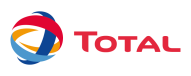 7
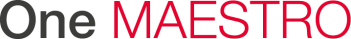